UBND QUẬN LONG BIÊN
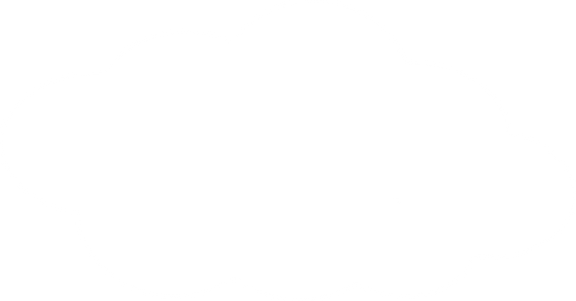 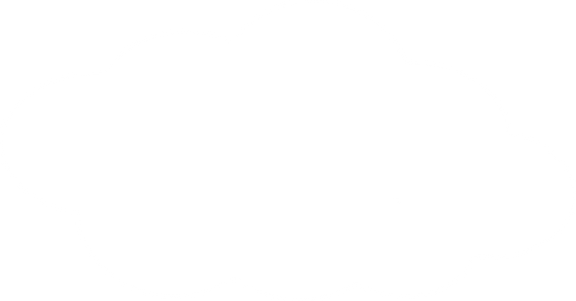 TRƯỜNG MẦM NON CHIM ÉN
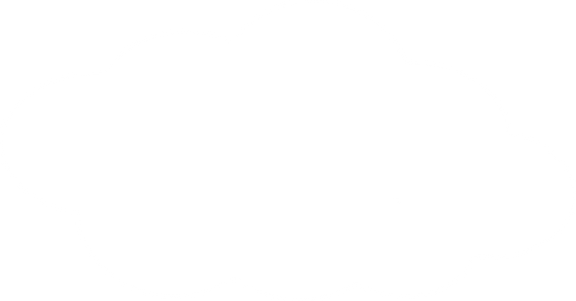 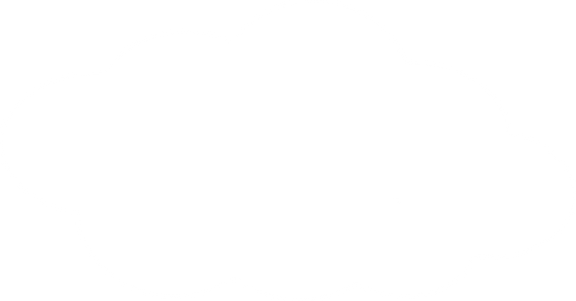 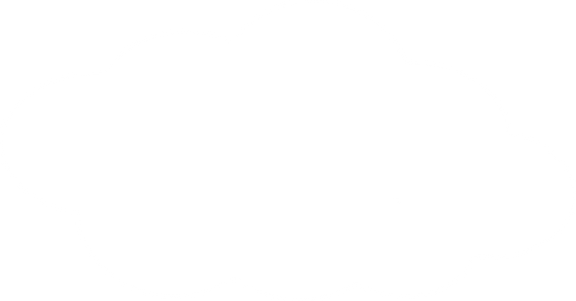 Làm quen với toán
So sánh chiều cao 3 đối tượng
Khối mẫu giáo lớn
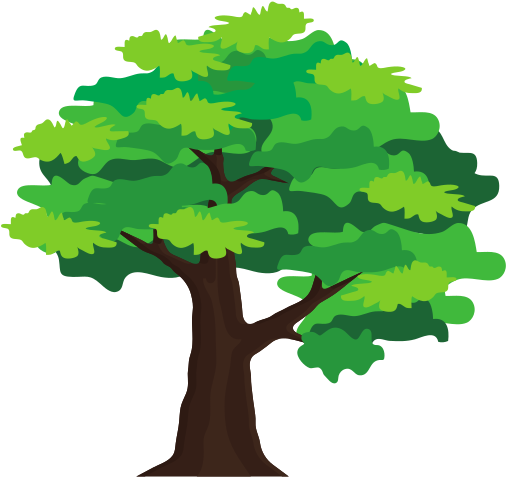 Tháng 11/2021
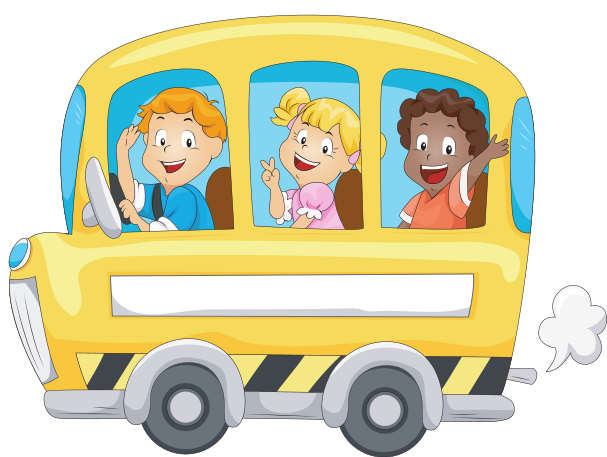 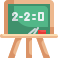 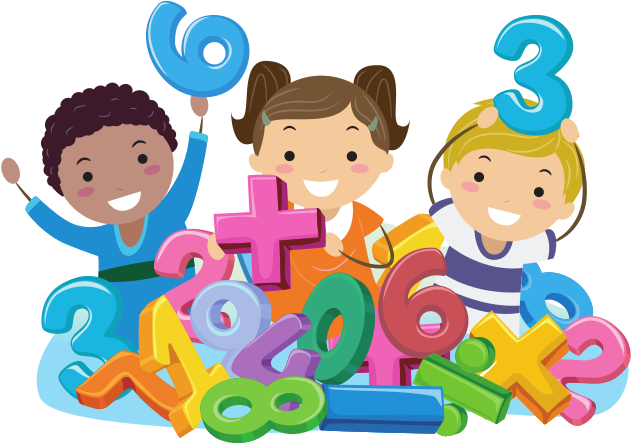 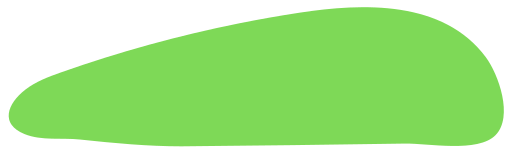 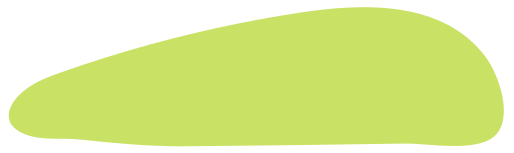 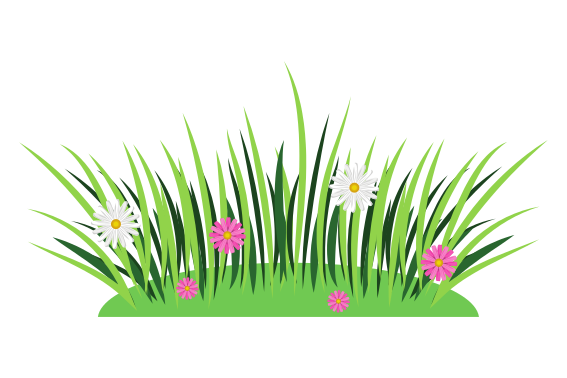 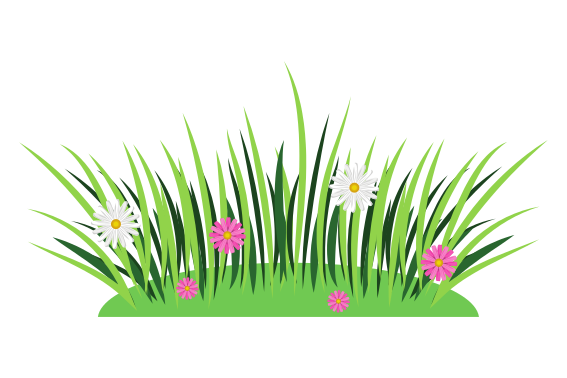 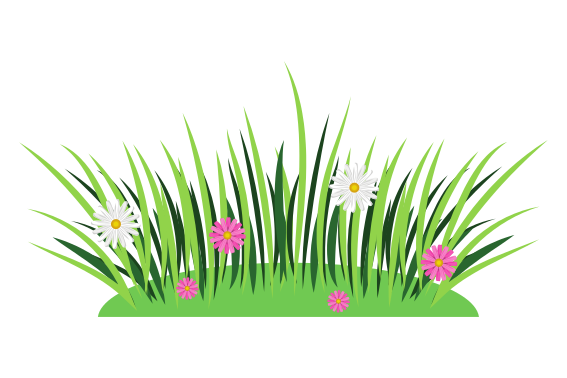 NGUỒN  YOUTUBE
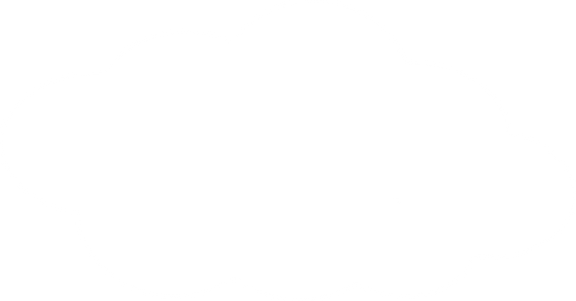 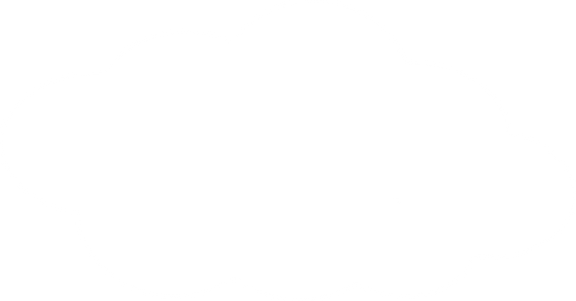 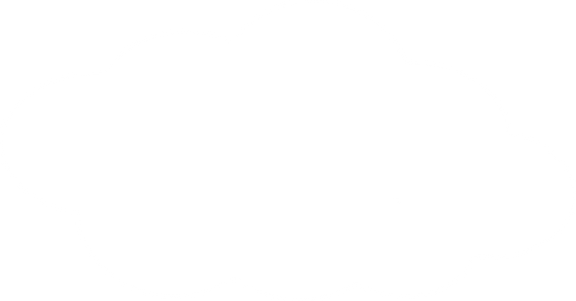 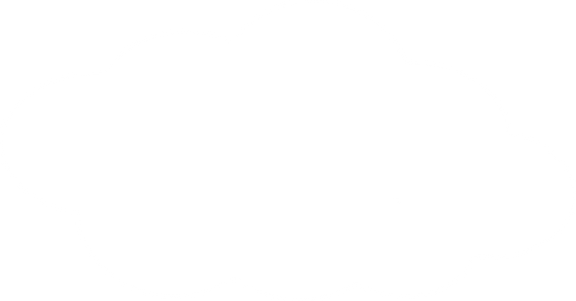 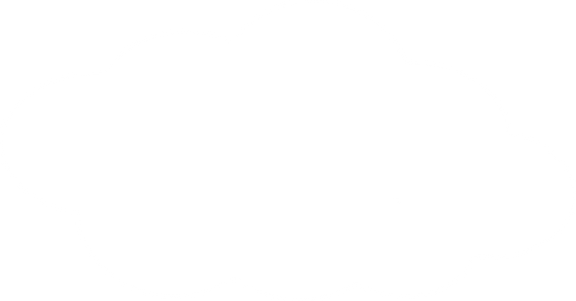 Phần 1: Ôn so sánh chiều cao 2 đối tượng
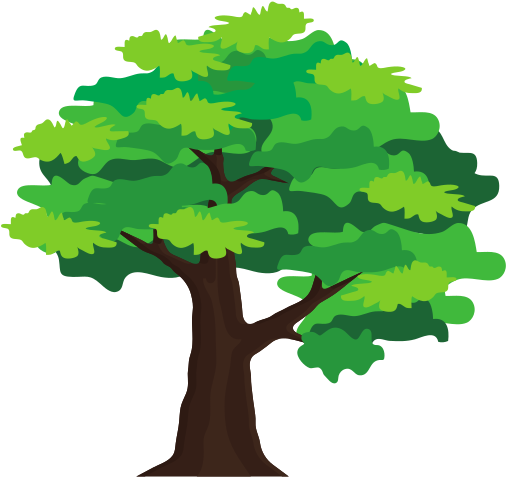 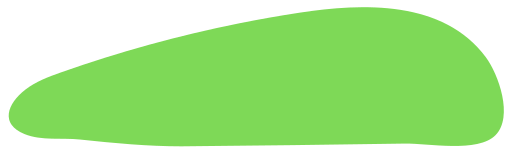 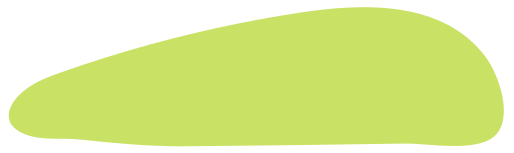 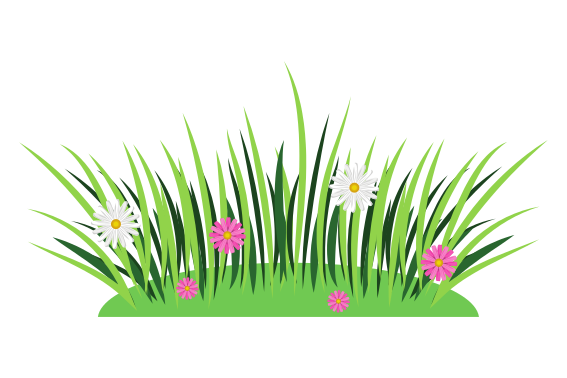 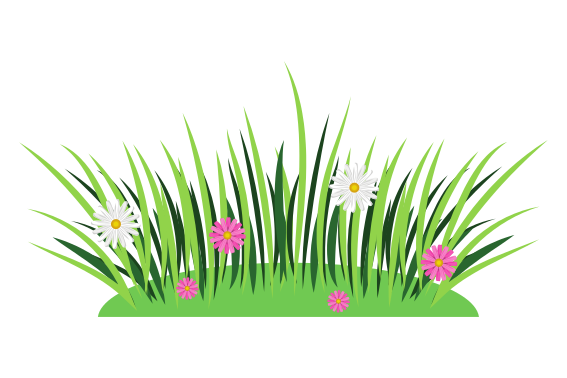 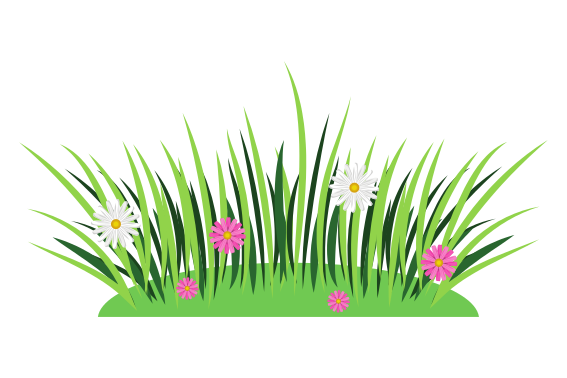 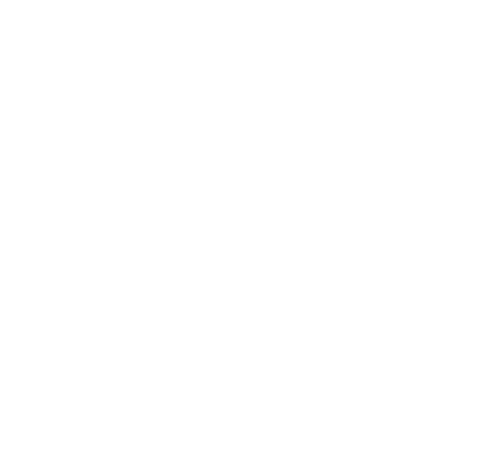 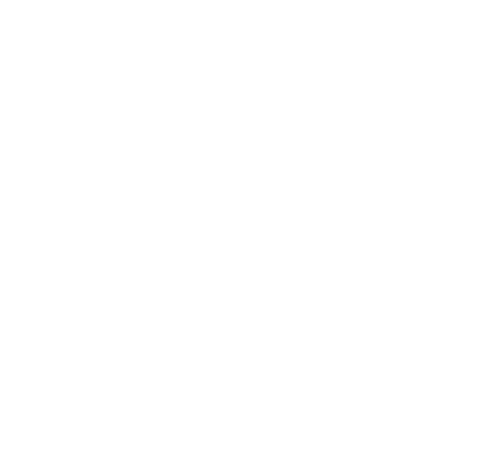 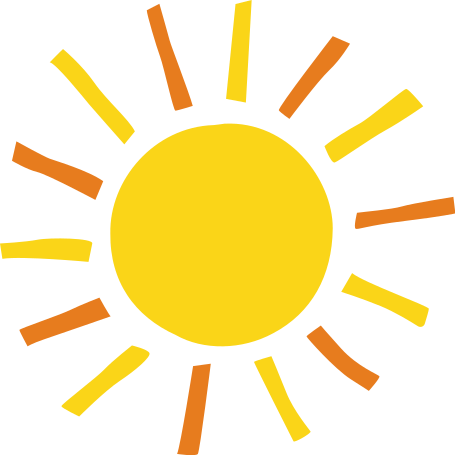 Cao hơn
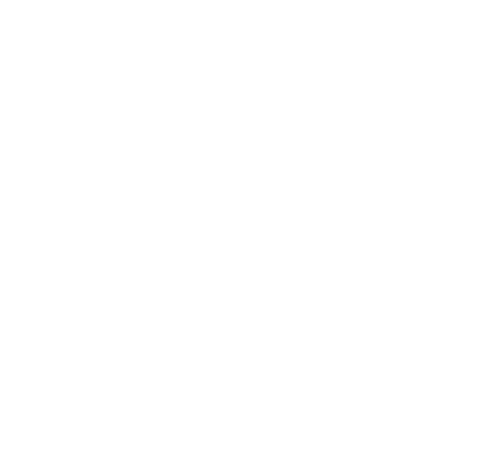 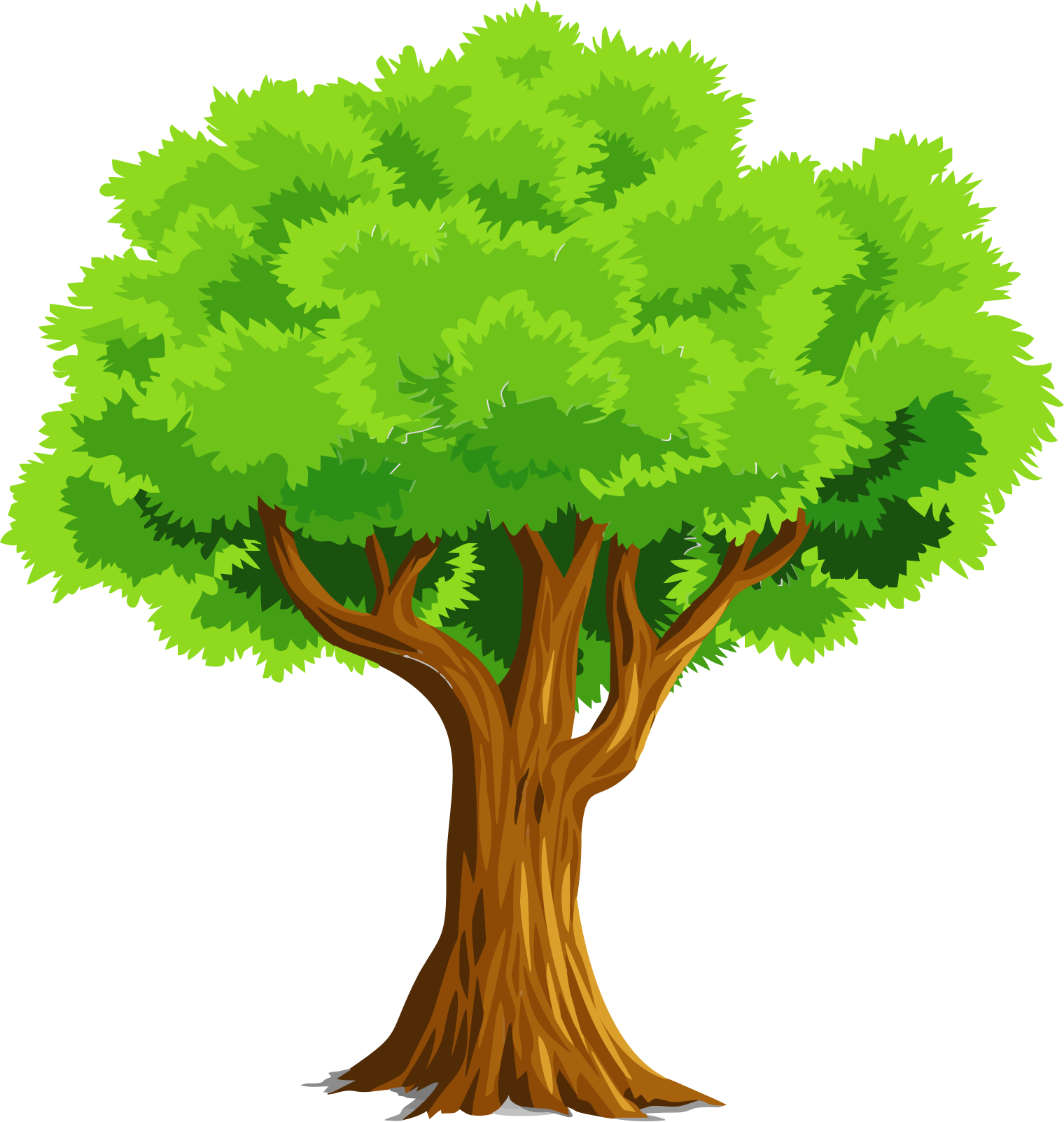 Thấp hơn
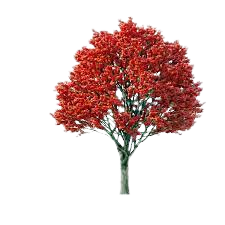 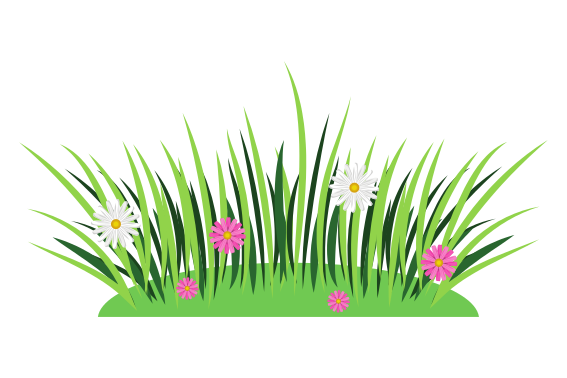 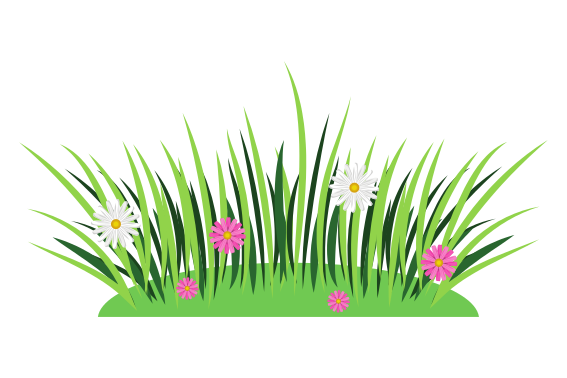 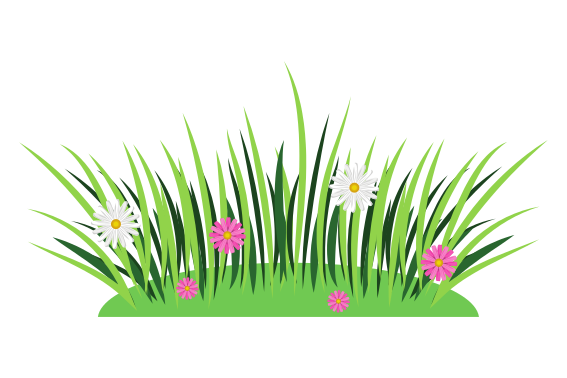 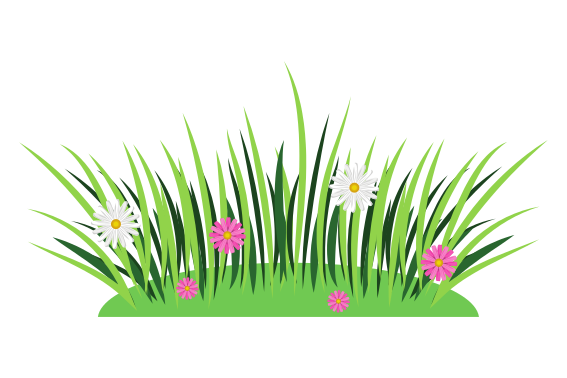 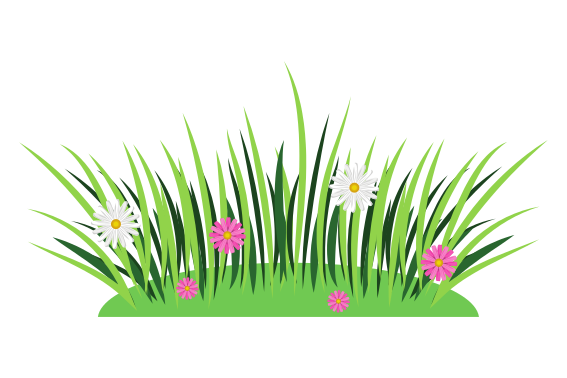 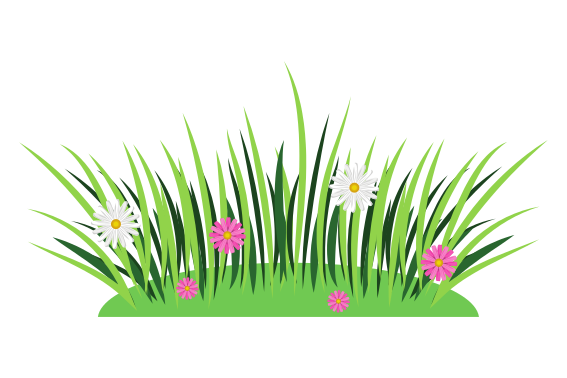 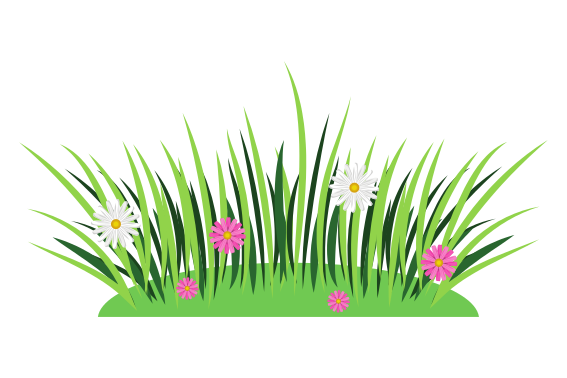 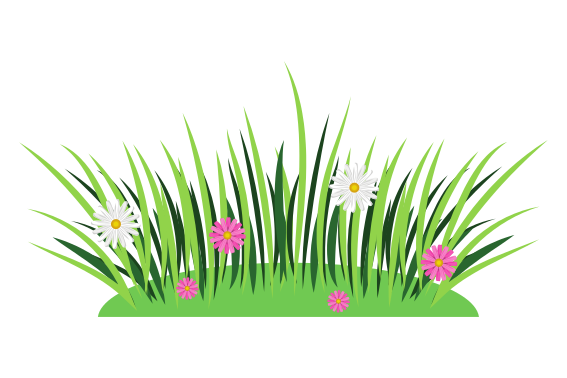 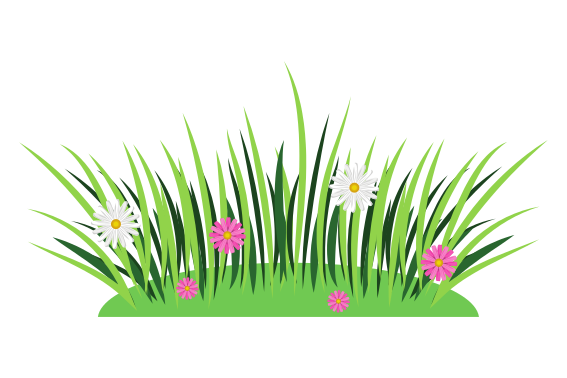 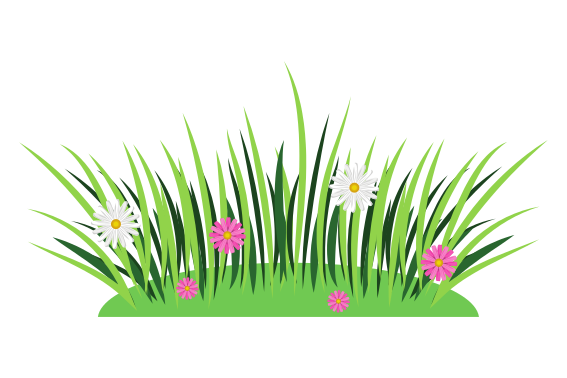 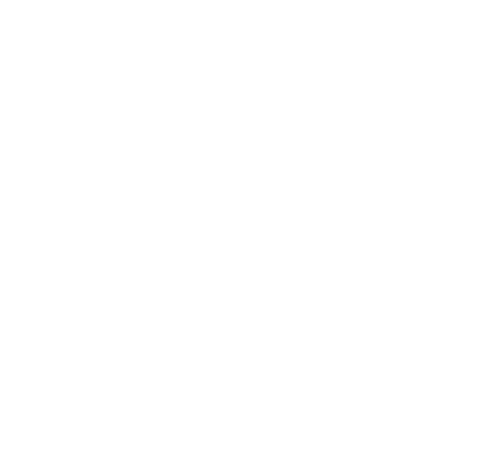 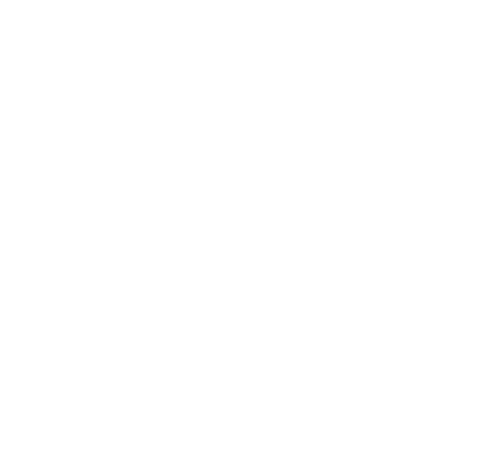 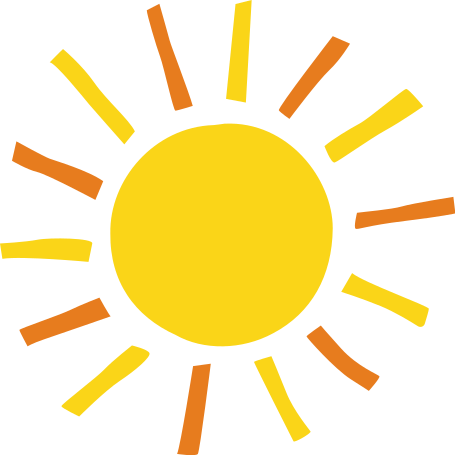 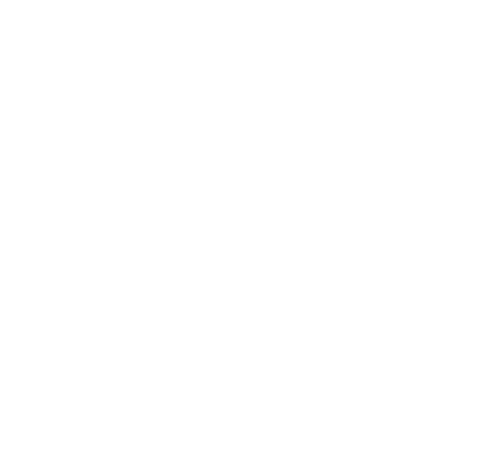 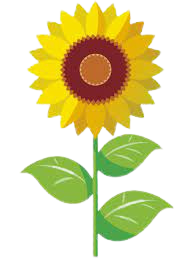 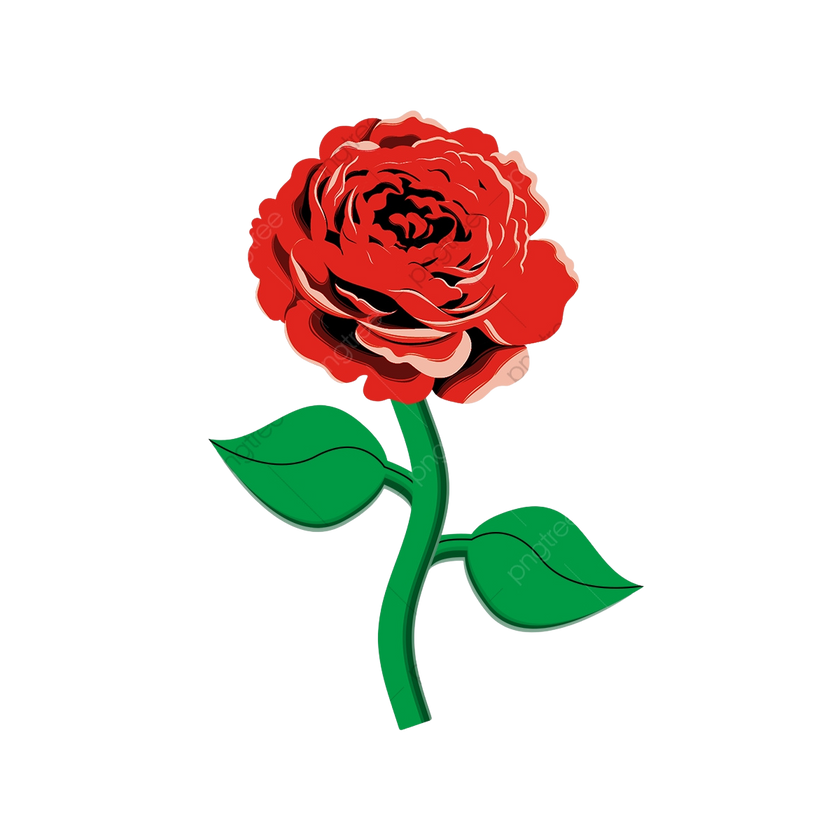 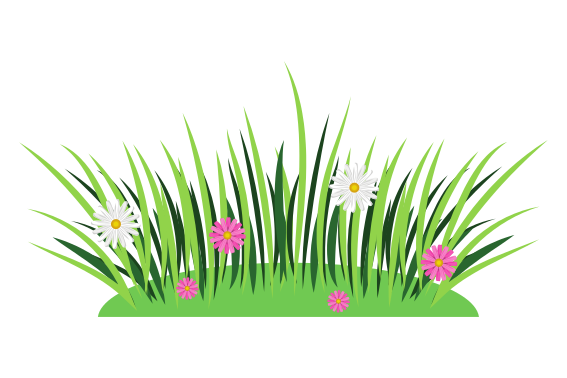 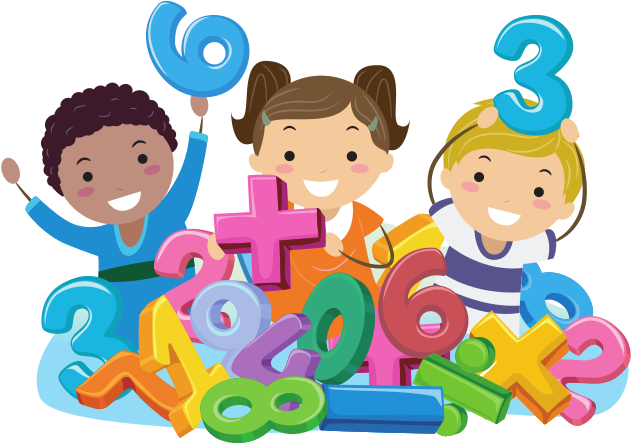 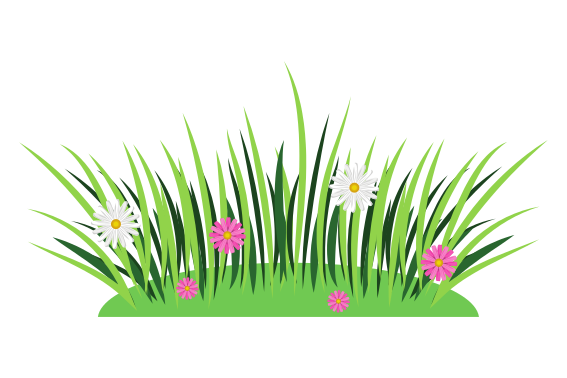 Thấp hơn
cao hơn
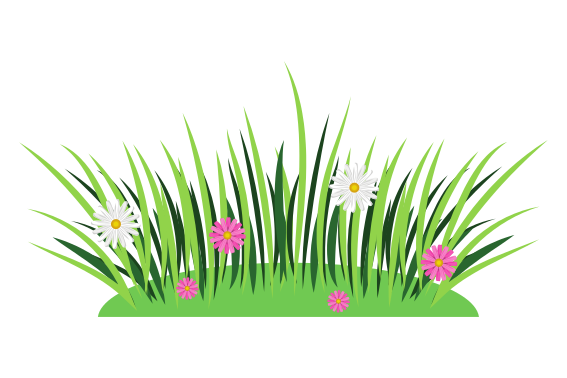 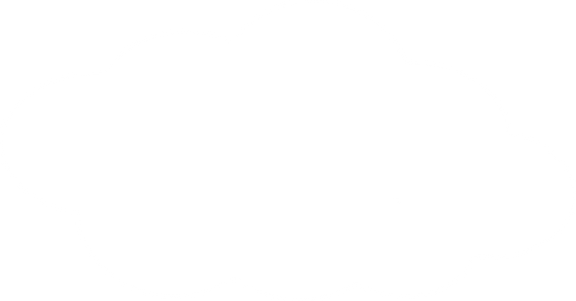 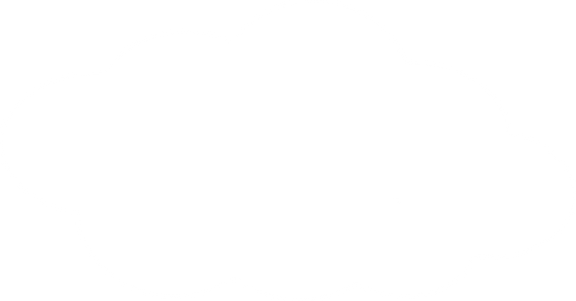 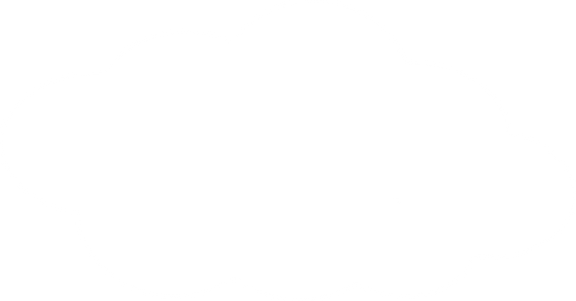 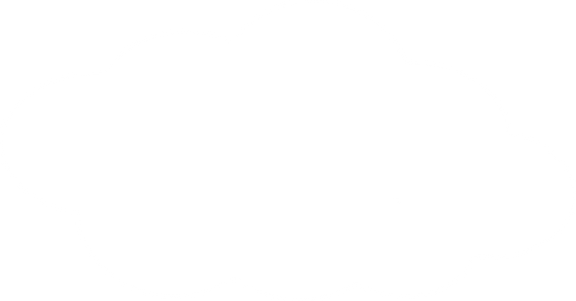 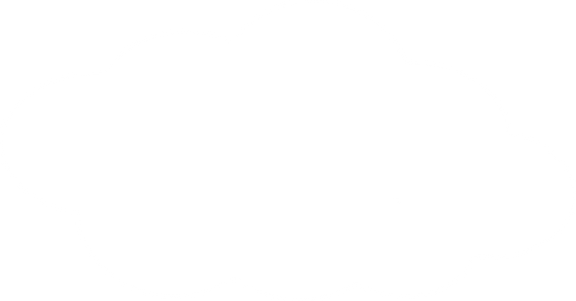 Phần 2: So sánh chiều cao 3 đối tượng
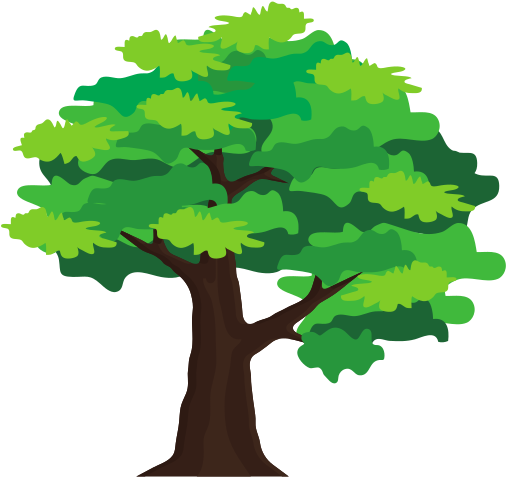 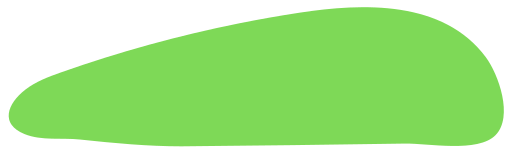 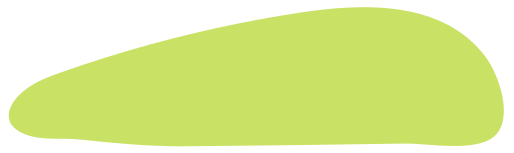 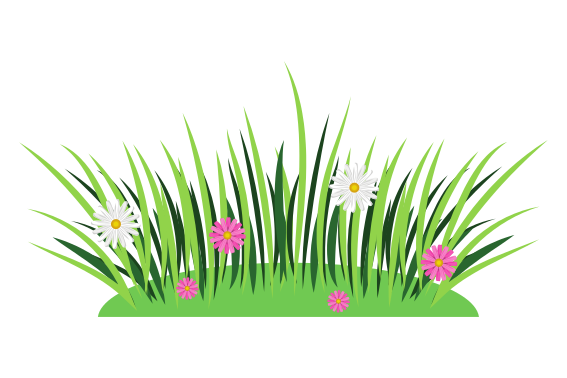 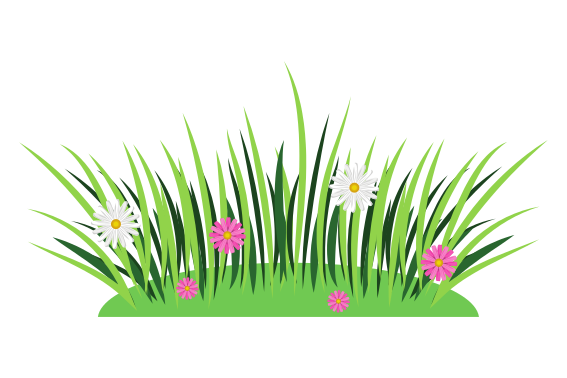 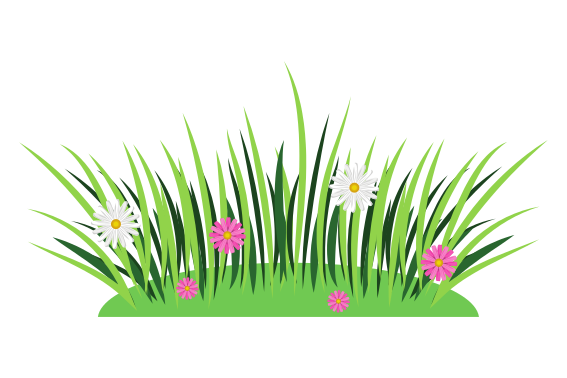 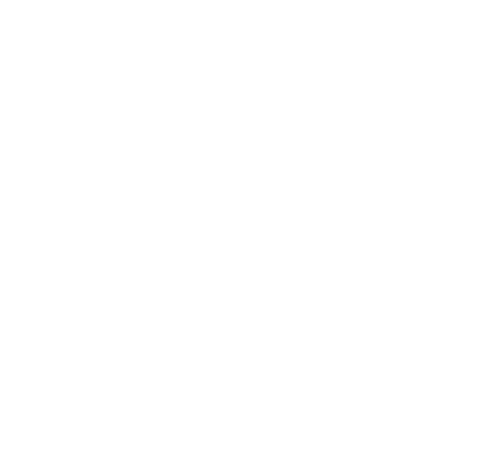 Quy tắc cao dần
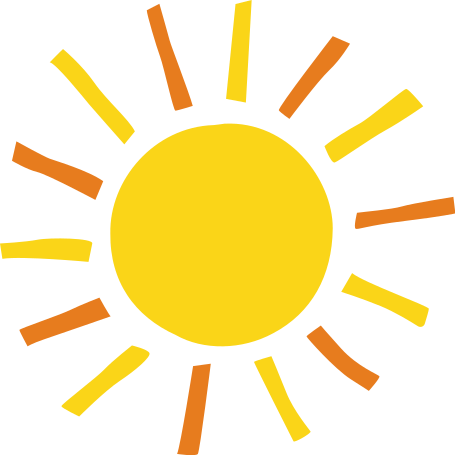 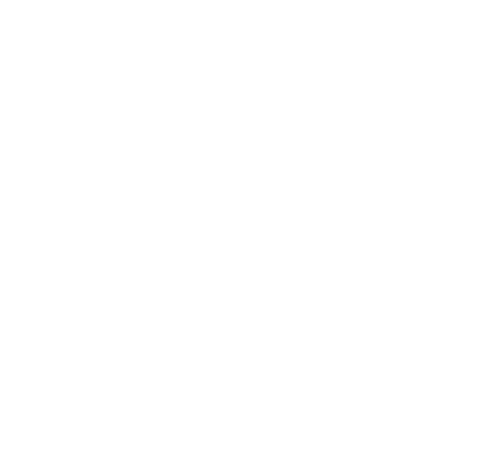 Cây hoa đỏ
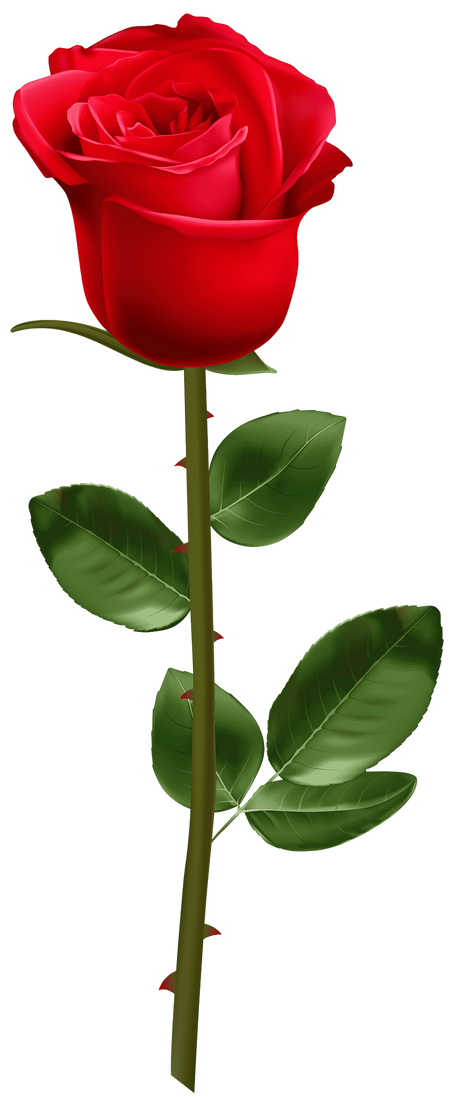 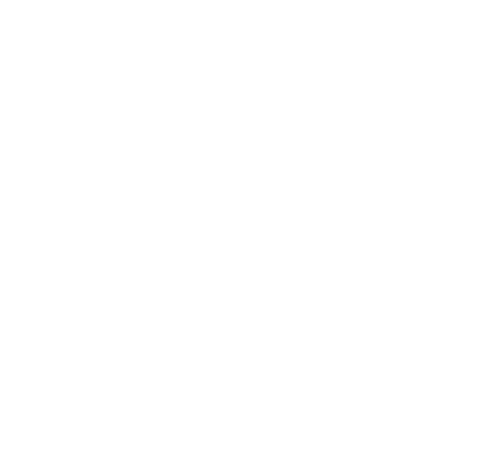 Cây hoa tím
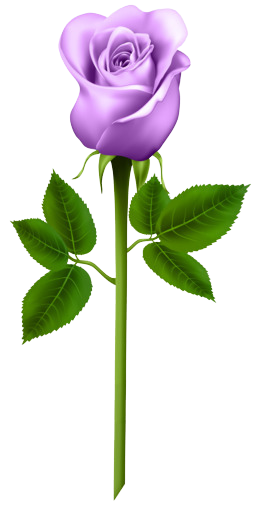 Cây hoa vàng
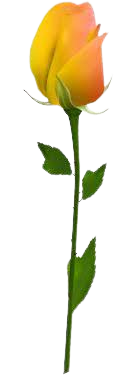 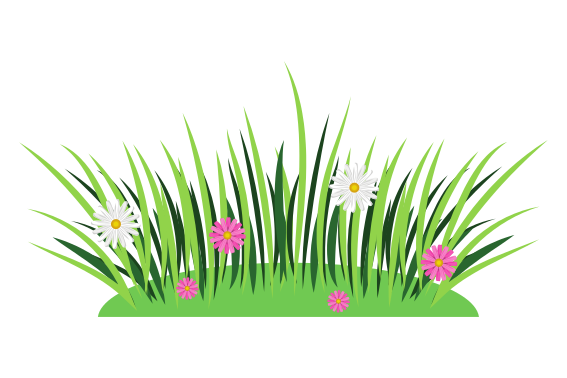 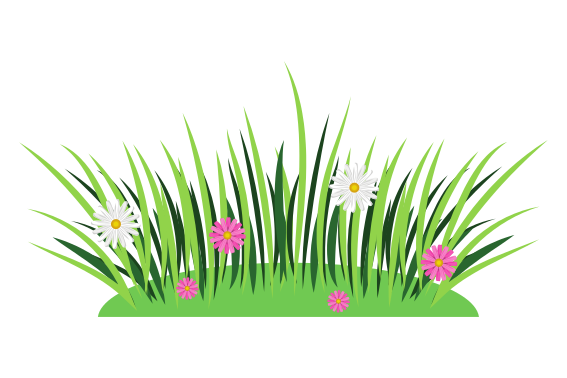 Cao hơn
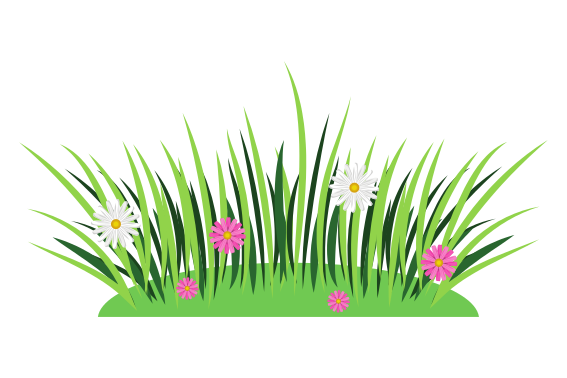 Cao nhất
Thấp nhất
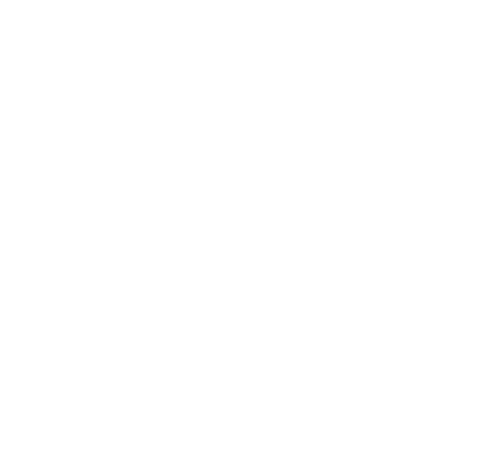 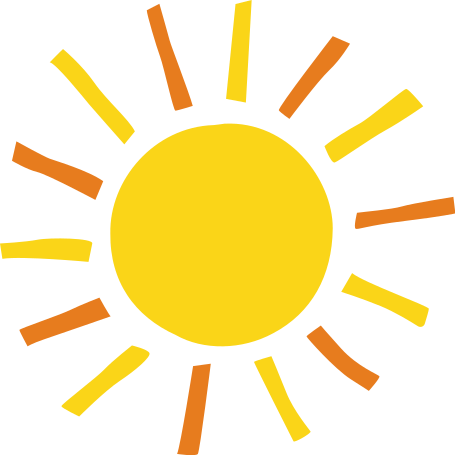 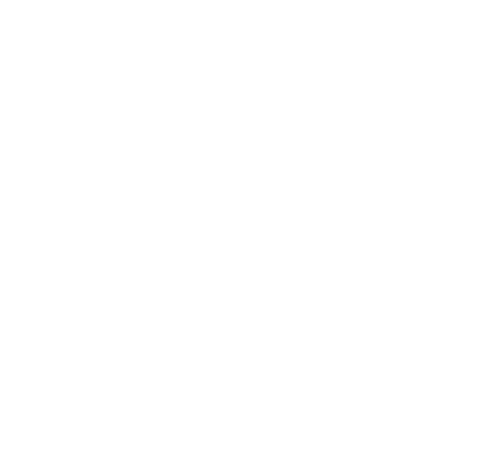 Quy tắc thấp dần
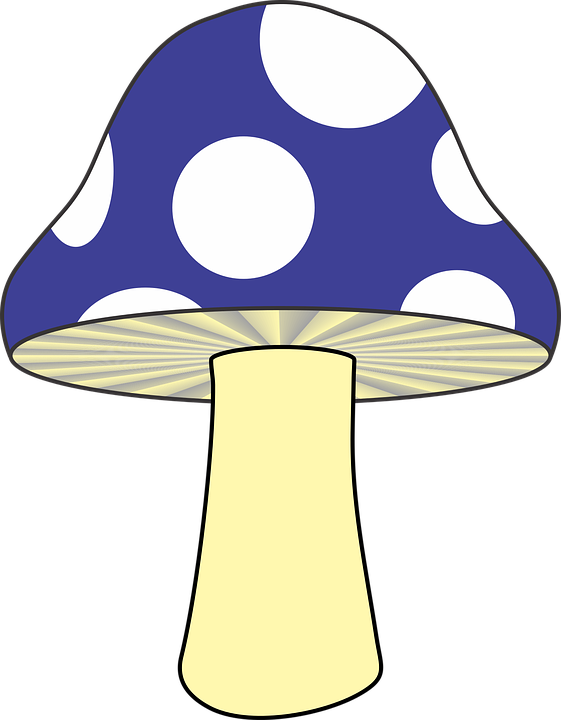 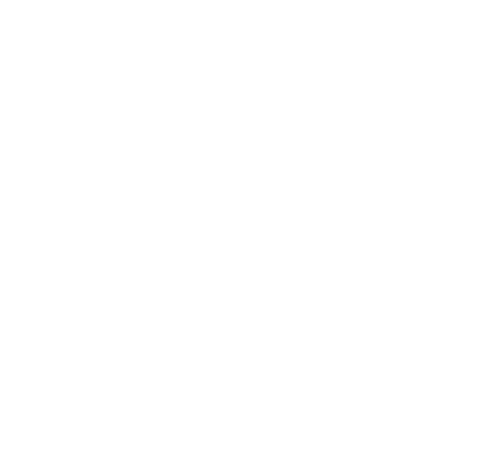 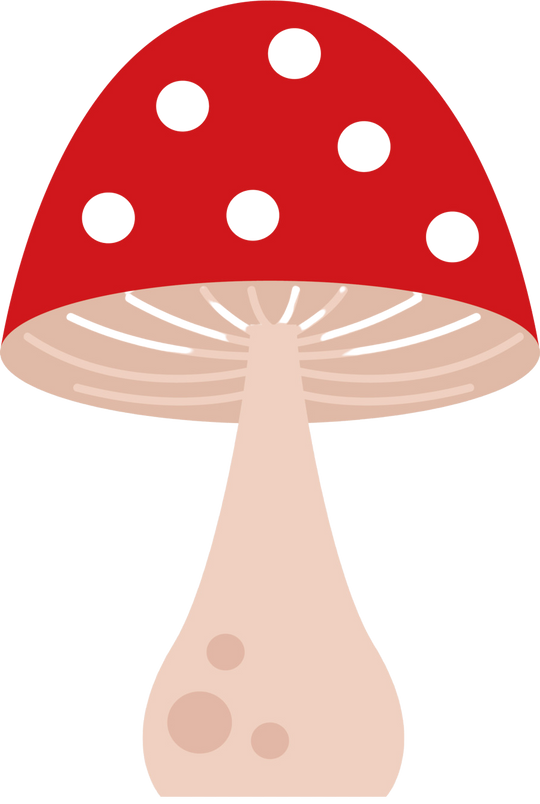 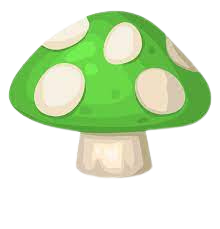 Thấp hơn
Cao nhất
Thấp nhất
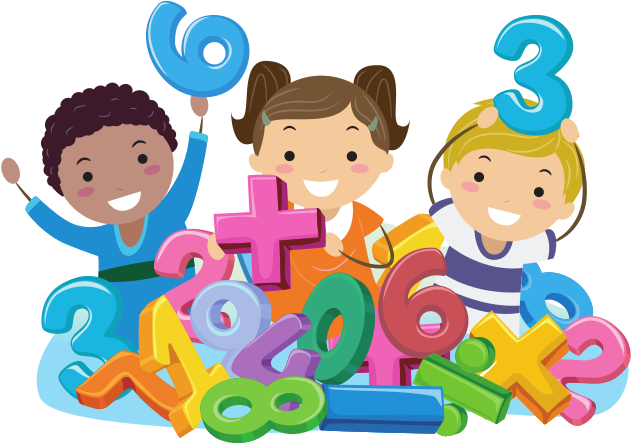 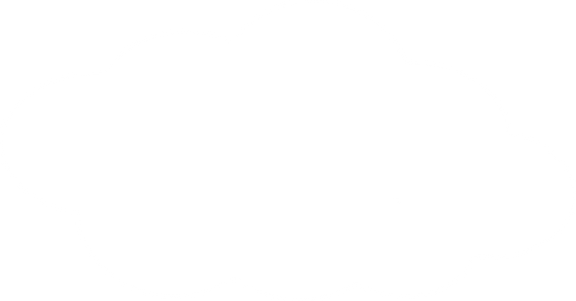 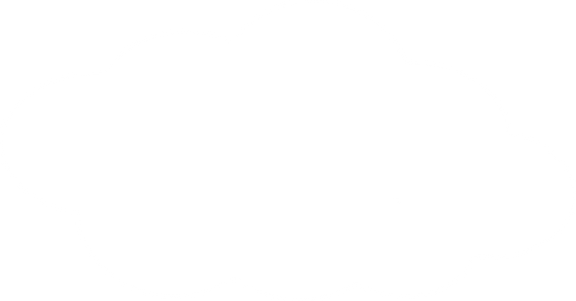 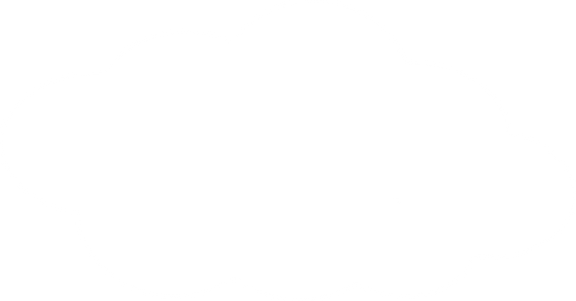 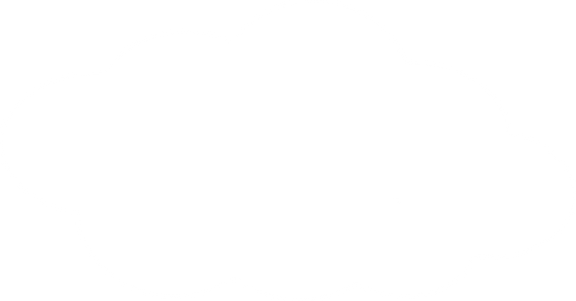 Khái quát
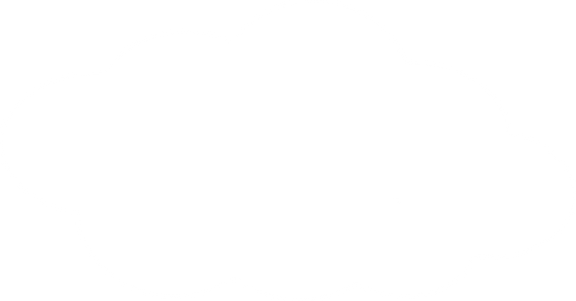 Muốn so sánh chiều cao của 3 đối tượng.
Chúng ta phải đặt các đối tượng cạnh nhau trên 1 mặt phẳng,đối tượng cao nhất là đối tượng cao hơn cả 2 đối tượng còn lại.Đối tượng thấp nhất là đối tượng thấp hơn 2 đối tượng còn lại.
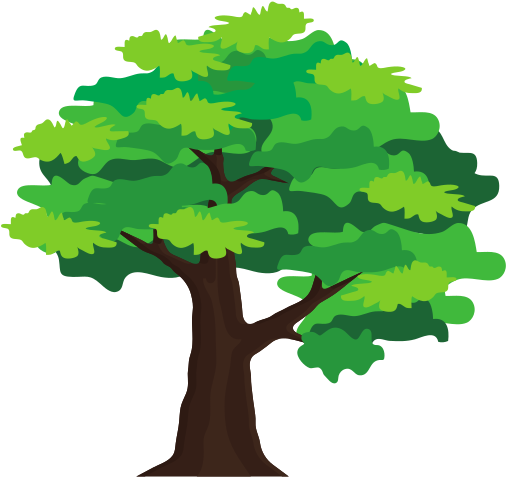 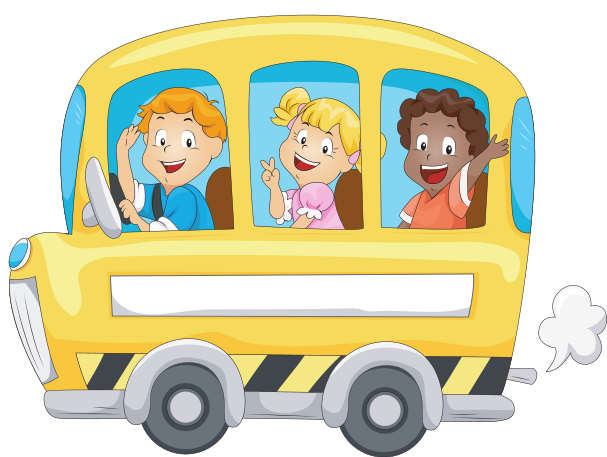 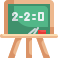 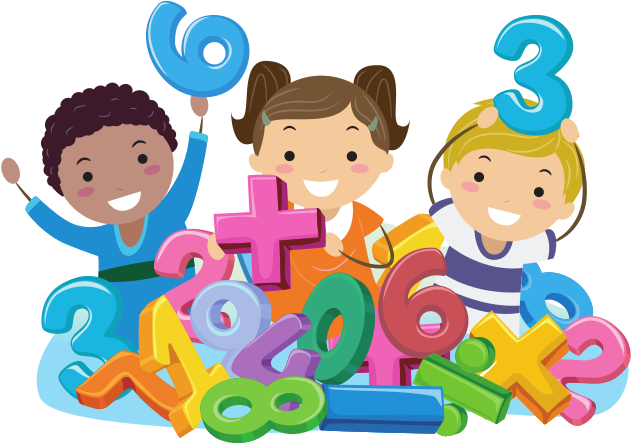 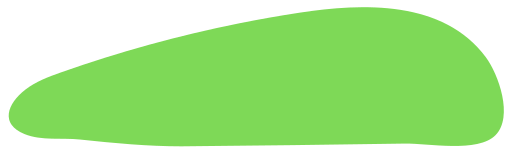 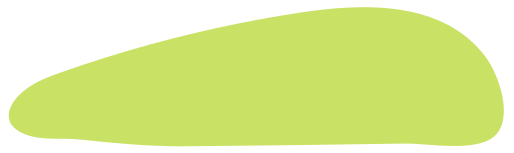 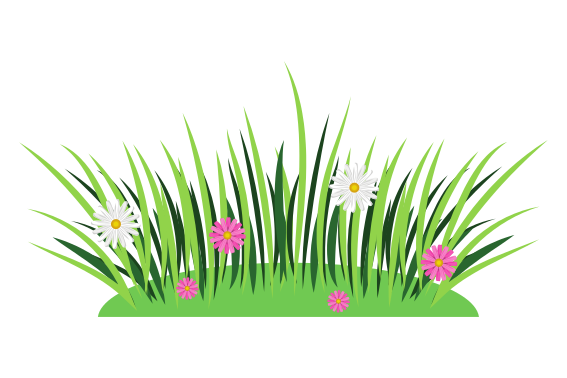 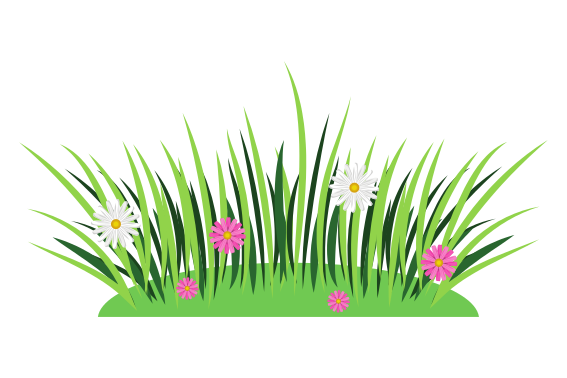 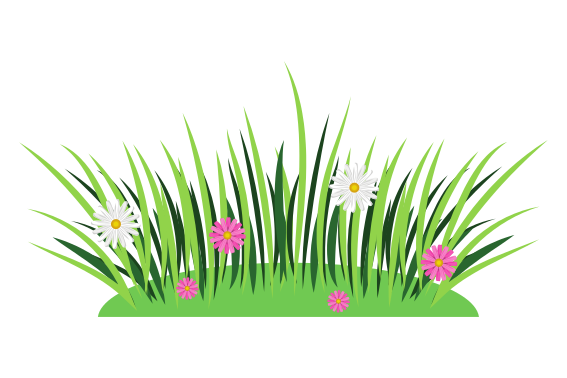 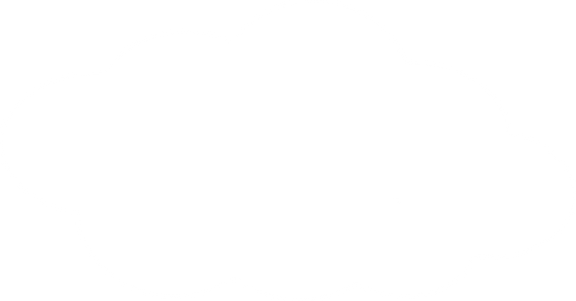 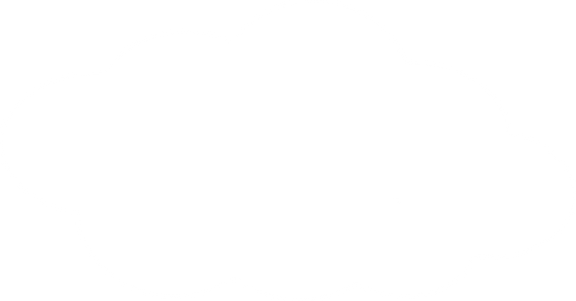 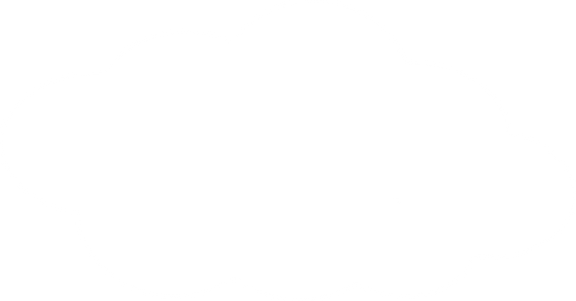 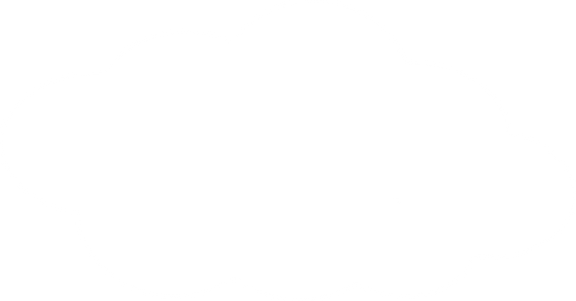 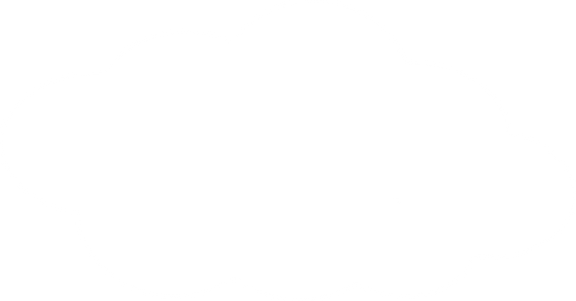 Trò chơi
Ai giỏi nhất
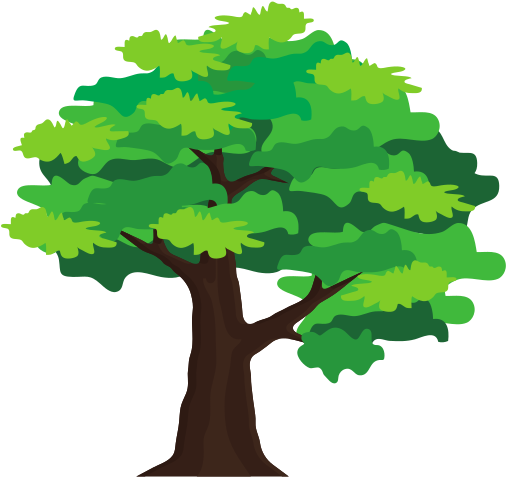 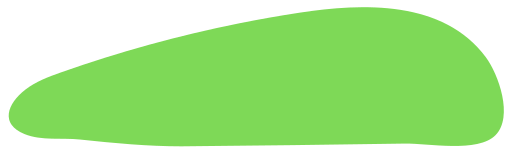 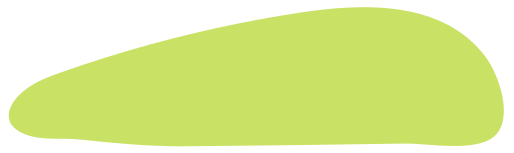 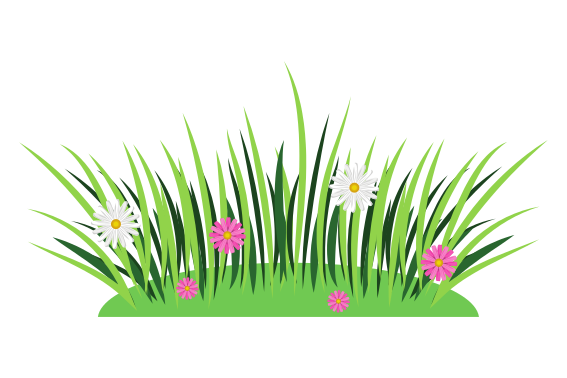 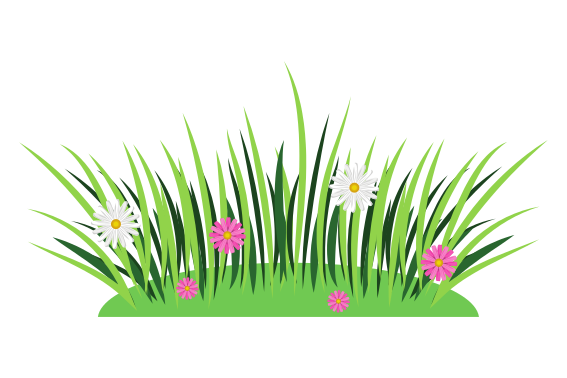 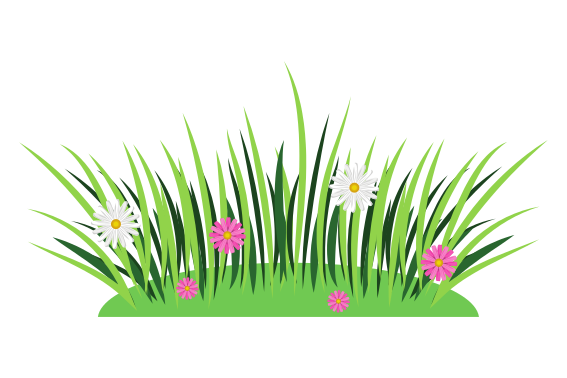 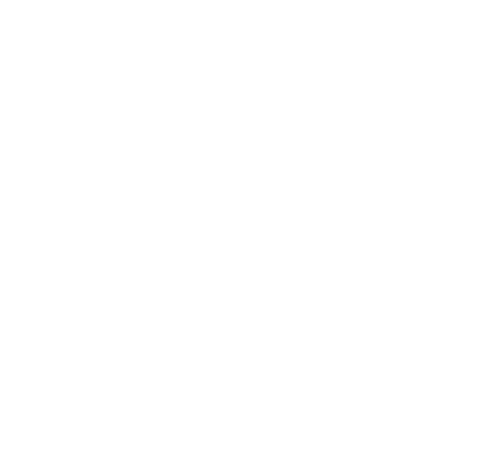 Con hãy sắp xếp theo quy tắc giảm dần
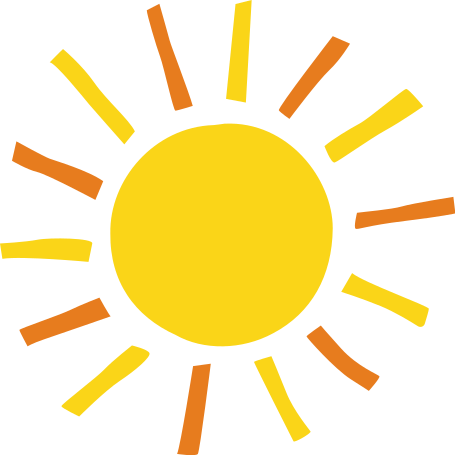 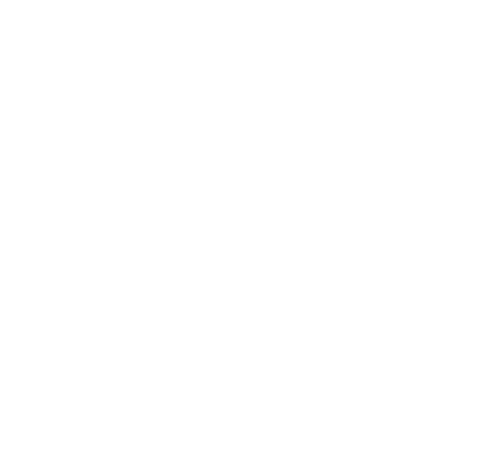 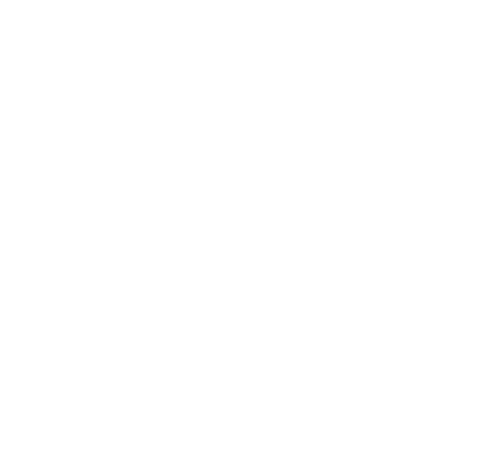 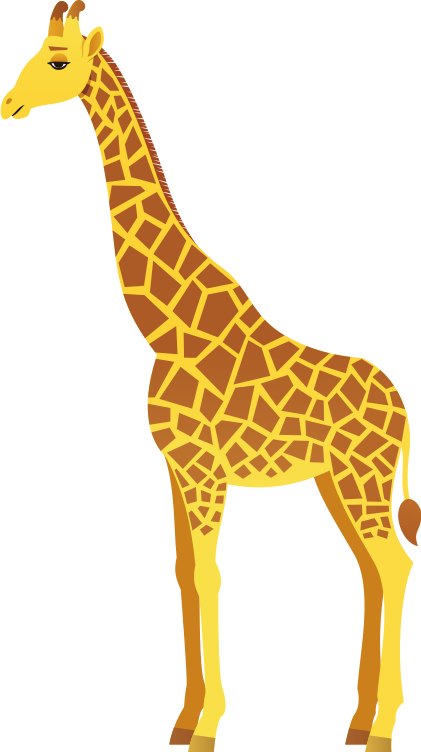 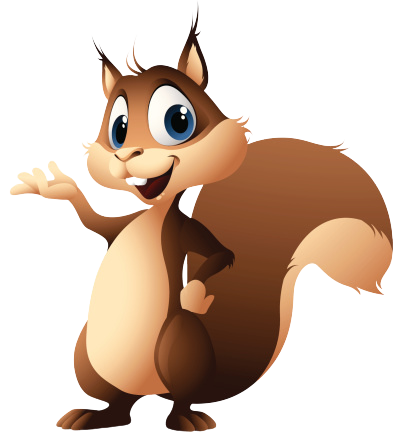 thấp nhất
thấp hơn
cao nhất
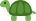 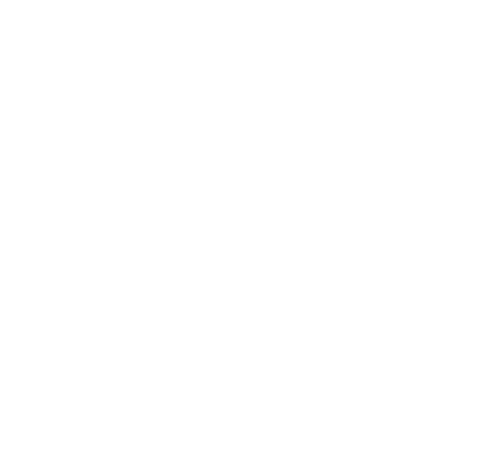 Con hãy sắp xếp theo quy tắc tăng dần
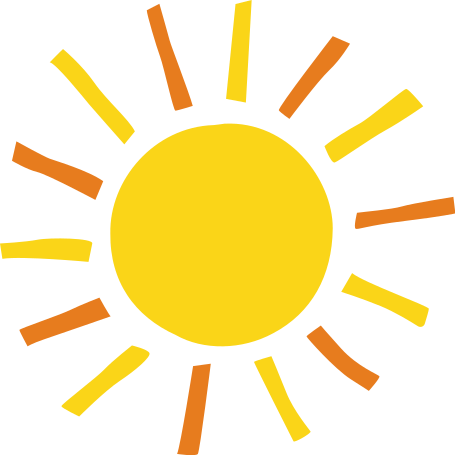 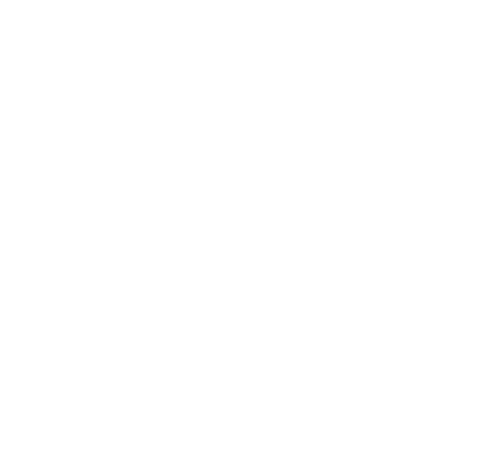 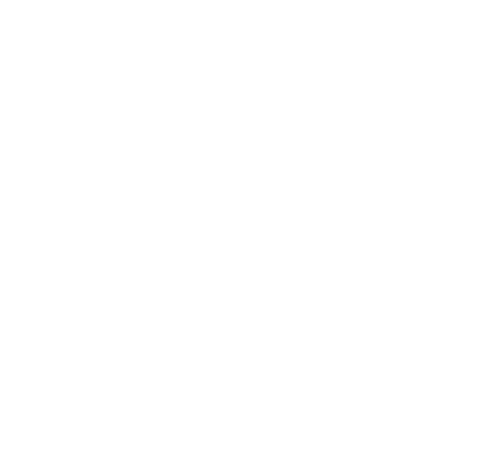 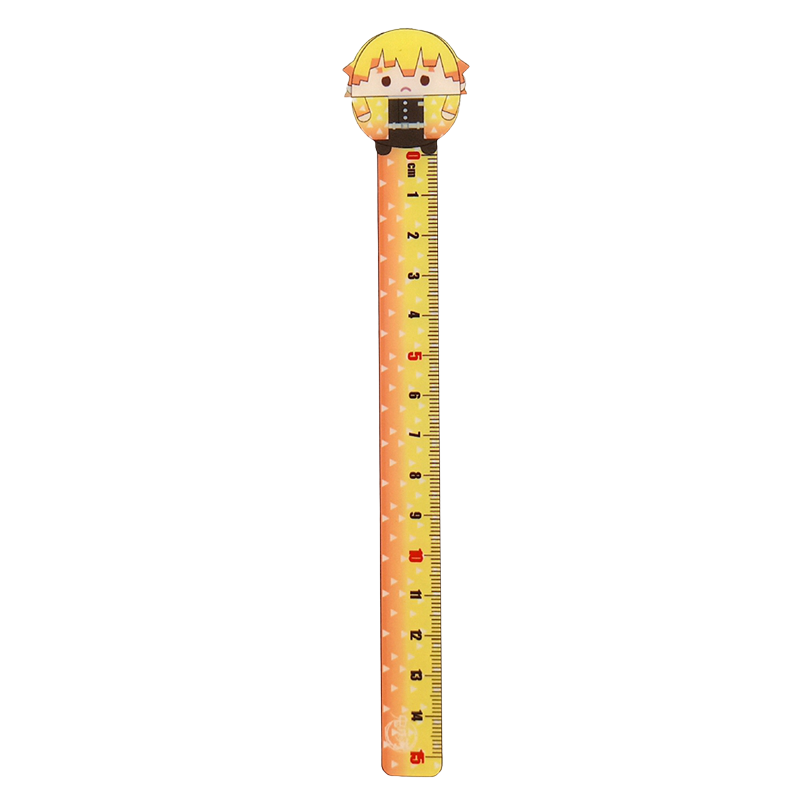 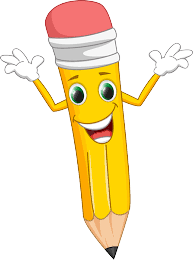 cao hơn
thấp nhất
cao nhất
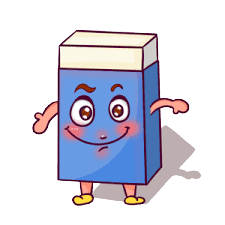 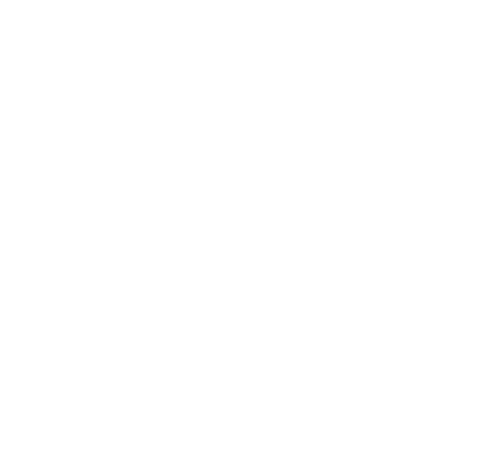 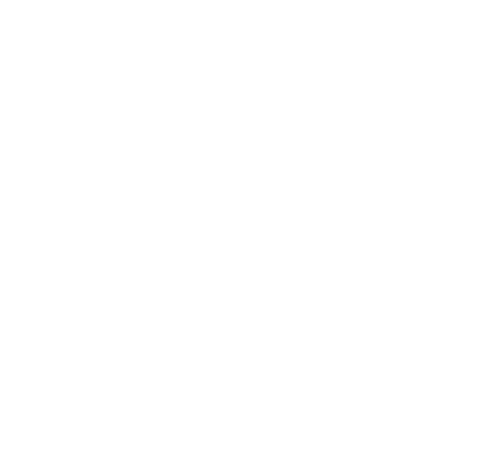 Con hãy chọn số 1 đặt vào cây cao nhất, số 2 đặt cây thấp hơn,
 số 3 đặt vào cây thấp nhất
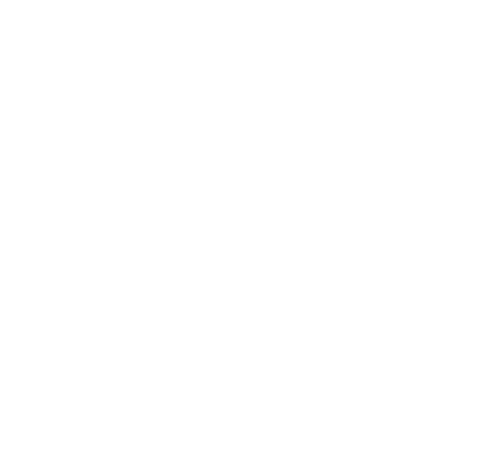 3
2
1
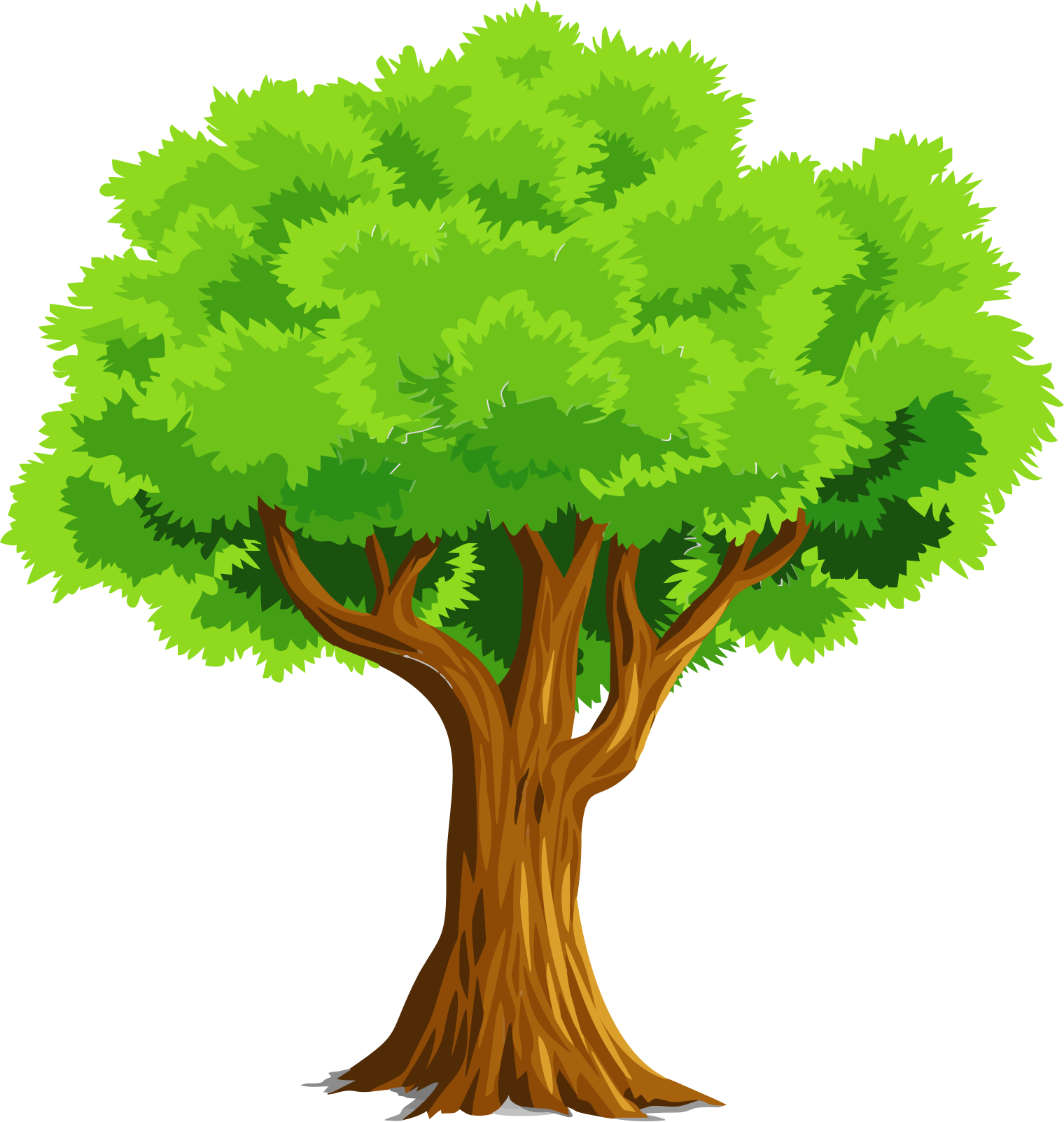 Cao nhất
Thấp hơn
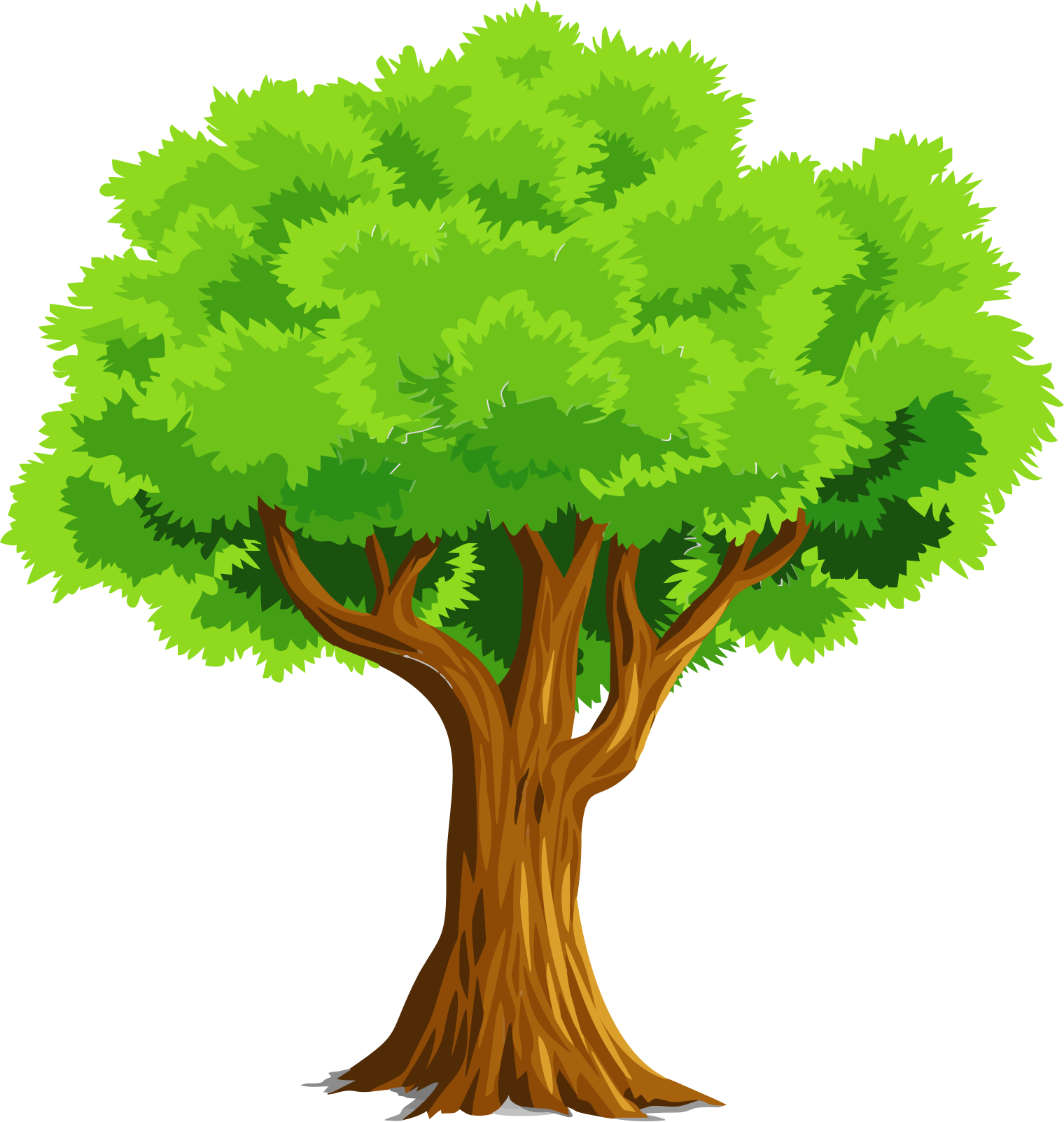 Thấp nhất
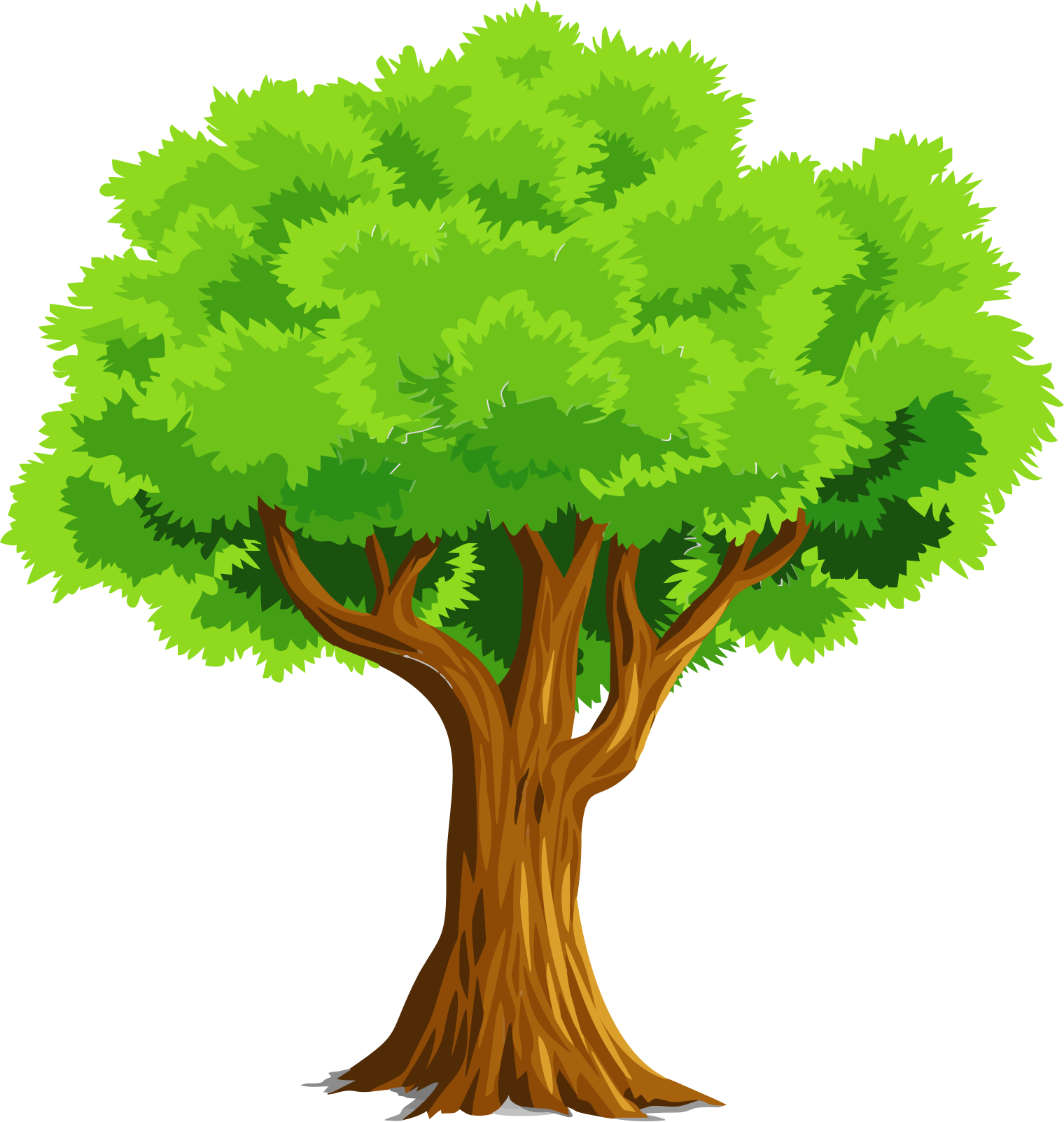 3
2
1
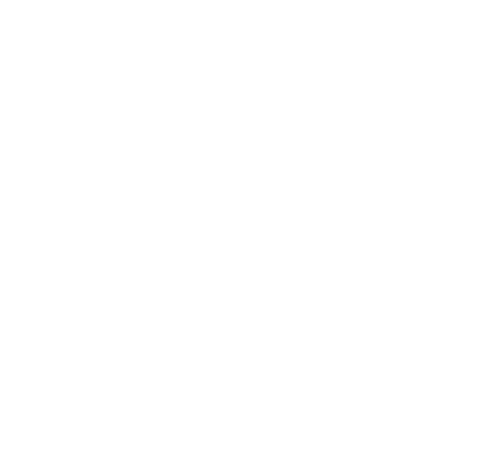 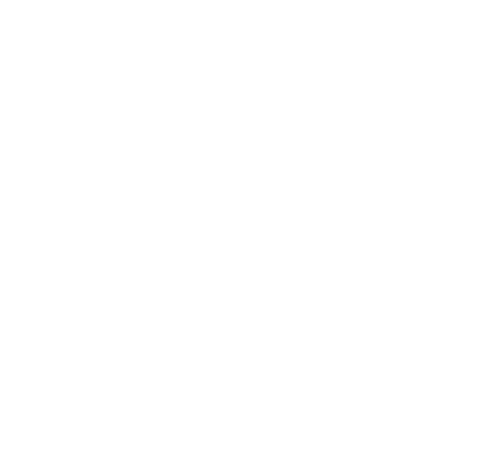 Con hãy sắp xếp theo yêu cầu
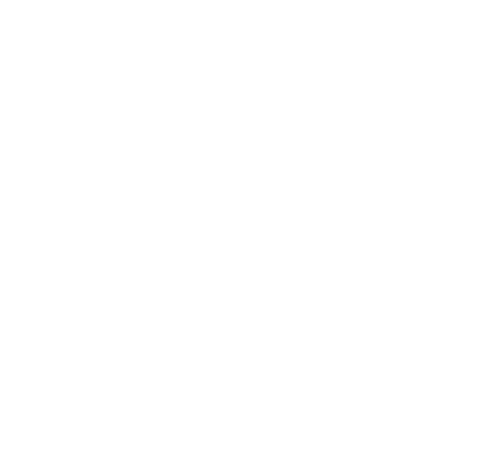 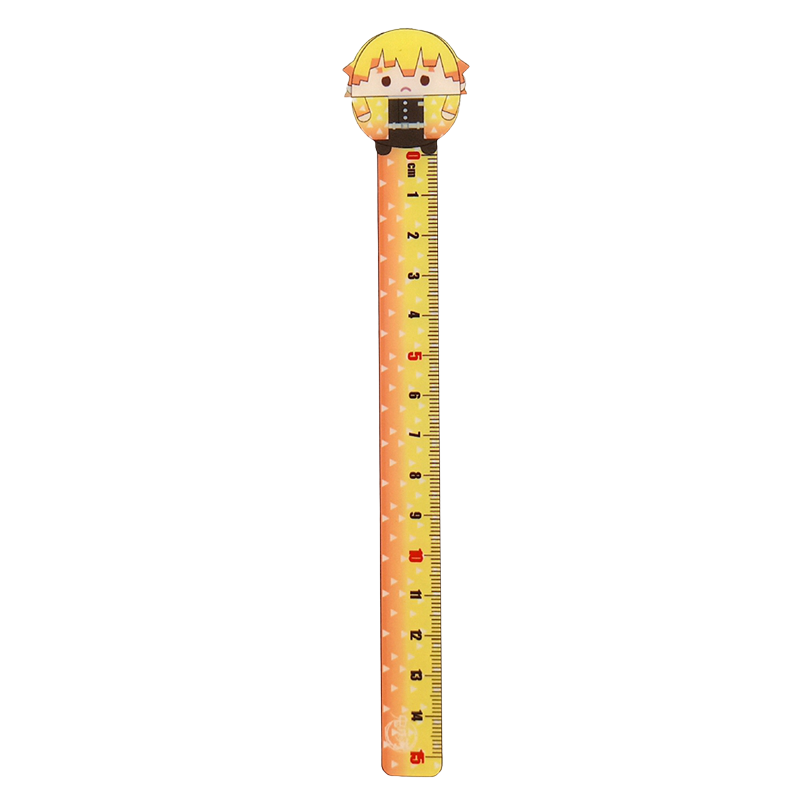 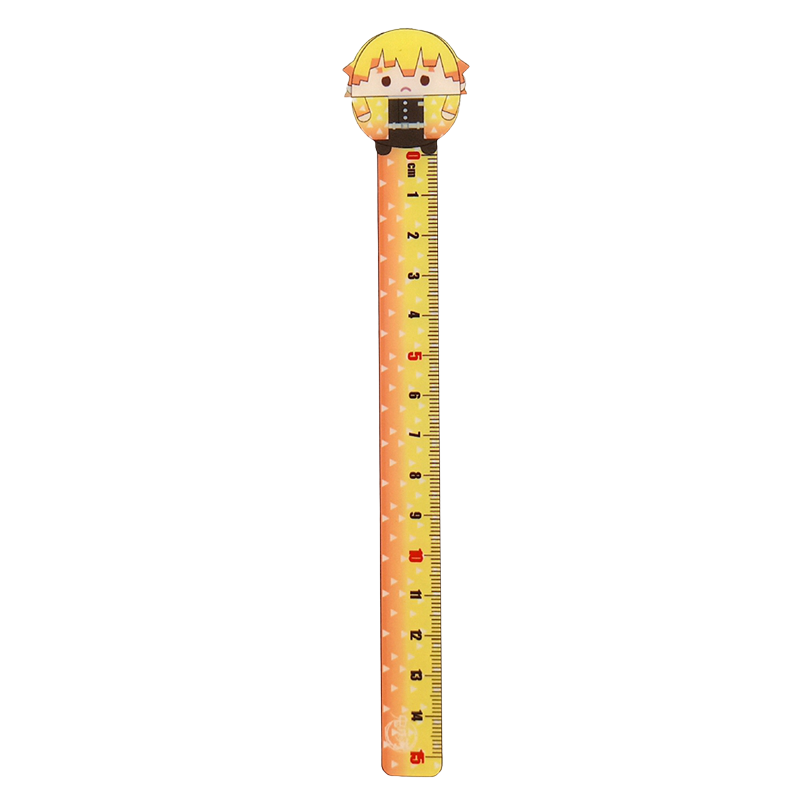 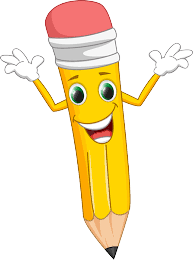 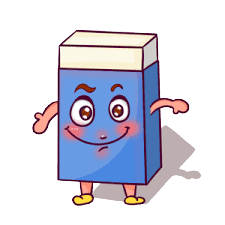 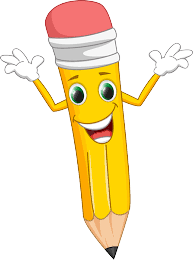 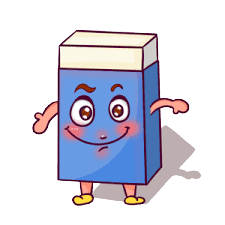